100 % original
40 % mindre koldioxid*
Det gör skillnad
Resurser och faktablad
tesa® 4965 Original Next Gen
Samma värde, bara mindre koldioxid
-40 %* koldioxid baserat på siffror från ISO 14067-verifierad studie
Biomassabalanserade häftämneskomponenter och 90 % PET i bäraren som återvunnits efter konsumentledet
Fungerar lika tillförlitligt som den äldre versionen i tester
*Minskat koldioxidavtryck (PCF) för nya tesa® 4965 Original Next Gen (50 m x 50 mm handrulle, PV0: röd MOPP-liner) jämfört med nuvarande tesa® 4965 Original (50 m x 50 mm handrulle, PV0: röd MOPP-liner) beräknat 2023 med Cradle-to-Gate-värden, däribland biogen koldioxidupptagning. Individuella PCF-värden för de andra linertyperna (PV1, PV2, PV4) och ytterligare information hittar du i vår jämförande PCF-beräkning enligt ISO 14067 på tesa.com/4965-report.
- 2 -
tesa® 4965 Original Next Gen
Från källa till tejp
Inkluderar biomassabalanserade häftämneskomponenter
Icke-fossila råvaror används i motsvarande produktionsmängder
Komponenterna spåras, verifieras och certifieras av ISCC PLUS 
Säkerställer att hela leveranskedjan innehåller tillräckligt med biomassabalanserade häftämneskomponenter
Gör det möjligt för kunderna att utforma mer hållbara produkter i sin egen värdekedja, vilket stöder hållbarhetsmålen
- 3 -
tesa® 4965 Original Next Gen jämfört med tesa® 4965 Original Samma tejp. Samma tillförlitliga prestanda.
Samma produktspecifikation
Samma prestanda som tesa® 4965 Original 
Draghållfasthet i bäraren av 90 % PET som återvunnits efter konsumentledet motsvarande den ursprungliga PET-bäraren
Lika stor procentuell töjning
Samma vidhäftningsgrad
- 4 -
tesa® 4965 Original Next Gen 100 % original. 40 %* mindre koldioxid. Det gör skillnad.
tesa® 4965 Original – en pålitlig tejp i fyra decennier
En tillförlitlig lösning för många branscher och tillämpningar
Nu tillgänglig som nästa generation – tesa® 4965 Next Gen – med en 40 %* minskning av koldioxidutsläppen
*Minskat koldioxidavtryck (PCF) för nya tesa® 4965 Original Next Gen (50 m x 50 mm handrulle, PV0: röd MOPP-liner) jämfört med nuvarande tesa® 4965 Original (50 m x 50 mm handrulle, PV0: röd MOPP-liner) beräknat 2023 med Cradle-to-Gate-värden, däribland biogen koldioxidupptagning. Individuella PCF-värden för de andra linertyperna (PV1, PV2, PV4) och ytterligare information hittar du i vår jämförande PCF-beräkning enligt ISO 14067 på tesa.com/4965-report
- 5 -
tesa® 4965 Original Next Gen
Samma mångsidiga användningsområden.
Elektroniska apparater
Fäster små (och knepiga) komponenter.
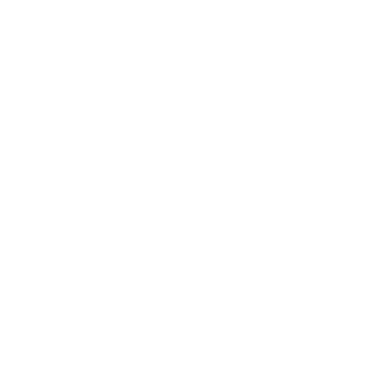 Luftfart
Ser till att LED-belysningen sitter säkert på golvet i kommersiella flygplan.
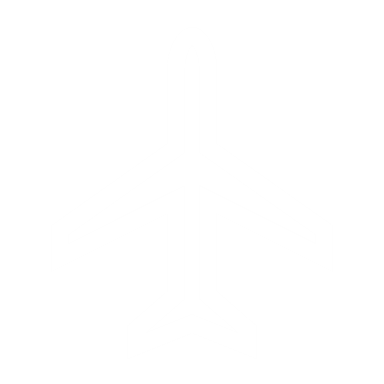 Logistik
Förslutning av förpackningar.
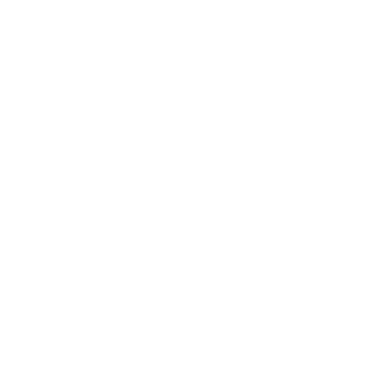 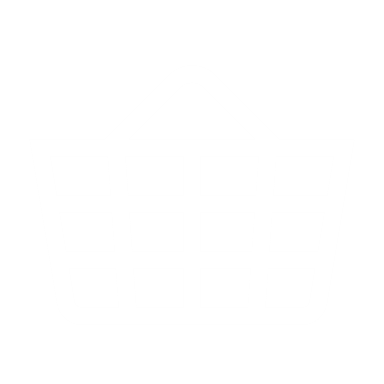 Butiker
Ser till att prisdisplayerna sitter säkert i detaljhandelsmiljöer.
Byggnads- och möbelkomponenter
Maximal vidhäftningssäkerhet för möbeldelar och inredning.
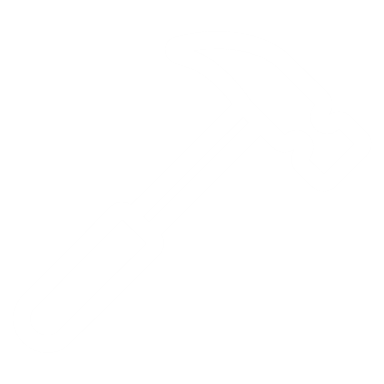 - 6 -
tesa® 4965 Original Next Gen Samma tillförlitliga prestanda. 40 %* mindre koldioxid Det gör skillnad.
Liknande egenskaper och vidhäftningsvärden ger den nya tesa® 4965 Original Next Gen-tejpen samma prestandafördel jämfört med andra självhäftande produkter och lösningar som 
tesa® 4965 Original. 
I kombination med vår mångåriga branschkunskap och vårt fokus på hållbarhet är vi på väg mot ett mer hållbart produktsortiment. Det gör skillnad helt enkelt.

Besök tesa® 4965 Original Next Gen-sidan för mer information.
*Minskat koldioxidavtryck (PCF) för nya tesa® 4965 Original Next Gen (50 m x 50 mm handrulle, PV0: röd MOPP-liner) jämfört med nuvarande tesa® 4965 Original (50 m x 50 mm handrulle, PV0: röd MOPP-liner) beräknat 2023 med Cradle-to-Gate-värden, däribland biogen koldioxidupptagning. Individuella PCF-värden för de andra linertyperna (PV1, PV2, PV4) och ytterligare information hittar du i vår jämförande PCF-beräkning enligt ISO 14067 på tesa.com/4965-report.
- 7 -